ELECTRON CONFIGURATION
The Periodic Table
Valence Electrons
Quantum Theory and the Atom
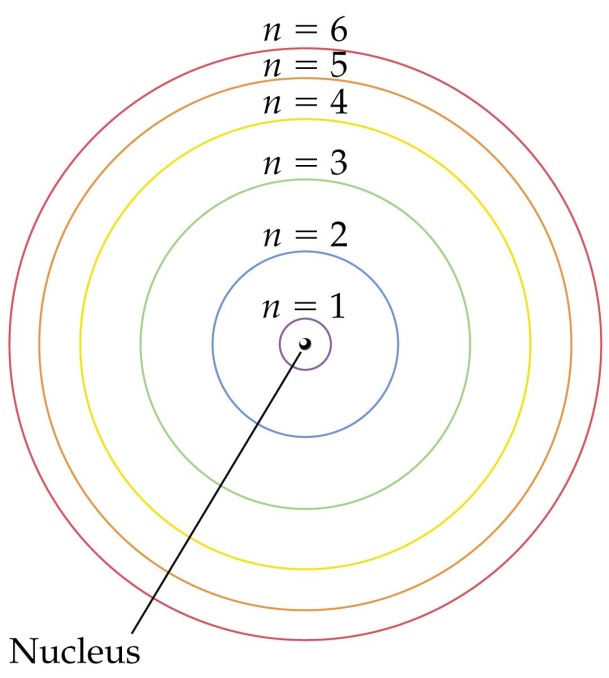 Neils Bohr Atomic Model
Described the atom as electrons moving around the nucleus in well defined orbits .
The smaller the orbit, the lower the energy.
The larger the orbit, the higher the energy.
	-n=1, n=2, n=3, n=4
Ground State
the lowest allowable energy state of an atom
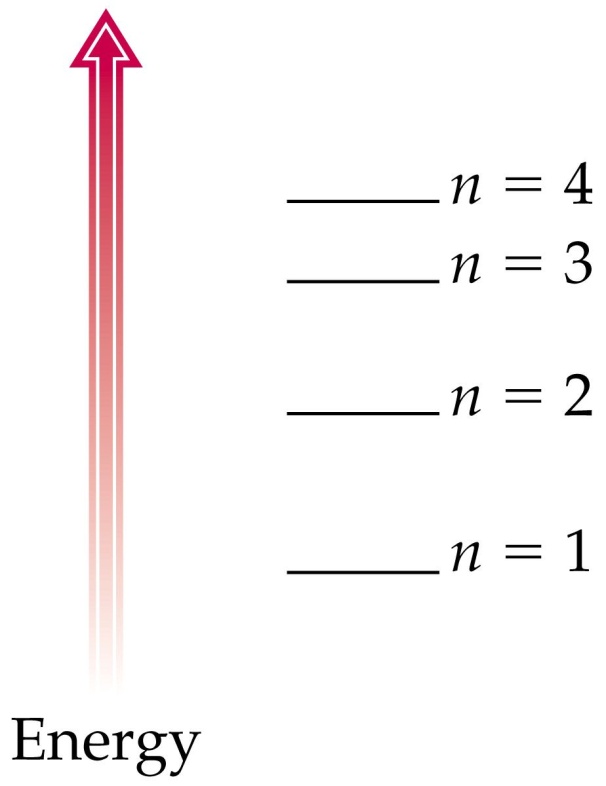 Principle Energy Levels
Principal Energy Levels
           -( n = 1 through 7 )
Sublevels
	-( s. p. d. f )
Orbitals
	-s = 2 electrons
	-p = 6 electrons
	-d = 10 electrons
	-f = 14 electrons
Electron Configuration
The arrangement of electrons in an atom.
	-s =1 orbital
	(maximum of 2 electrons )
	-p = 3 orbitals
	(maximum of 6 electrons)
	-d = 5 orbitals
	(maximum of 10 electrons)
	-f = 7 orbitals
	(maximum of 14 electrons)
Atomic Orbitals
Energy sublevels are contained within the principal energy levels.
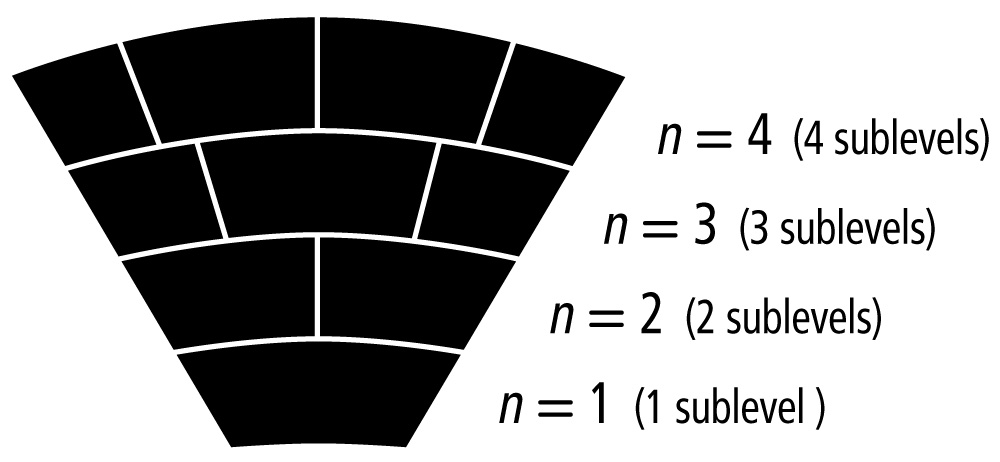 Atomic Orbitals
Each energy sublevel relates to orbitals of different shape.
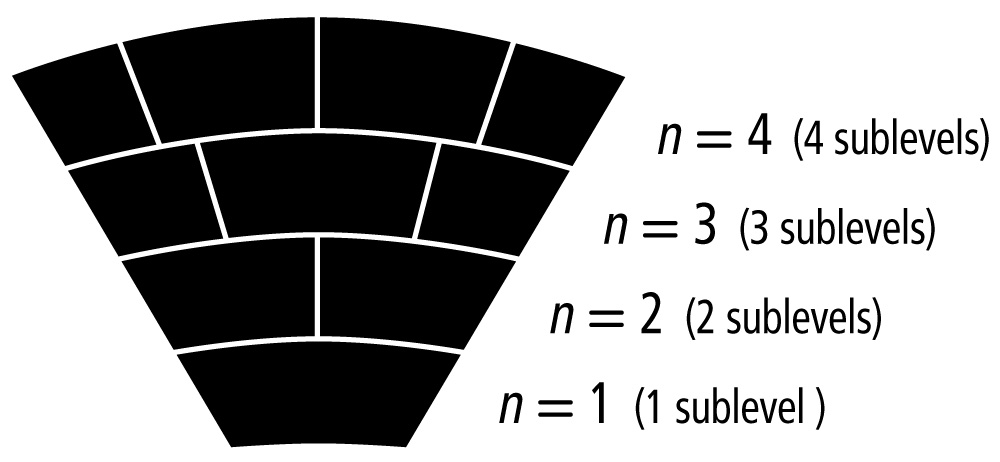 s, p, d, f
s, p, d
s, p
s
ORBITAL SHAPES
Atomic Orbitals
s sublevel:
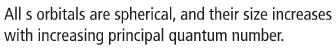 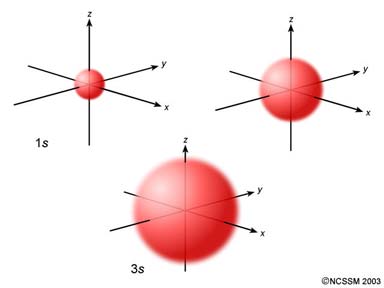 Atomic Orbitals
p sublevel:
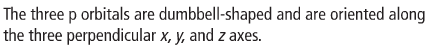 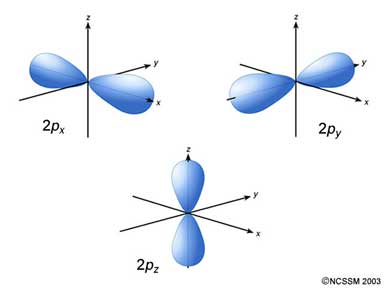 Atomic Orbitals
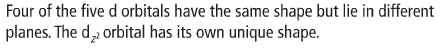 d sublevel:
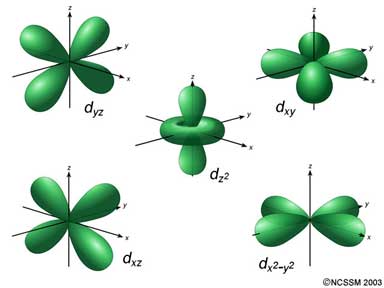 Atomic Orbitals
f sublevel:
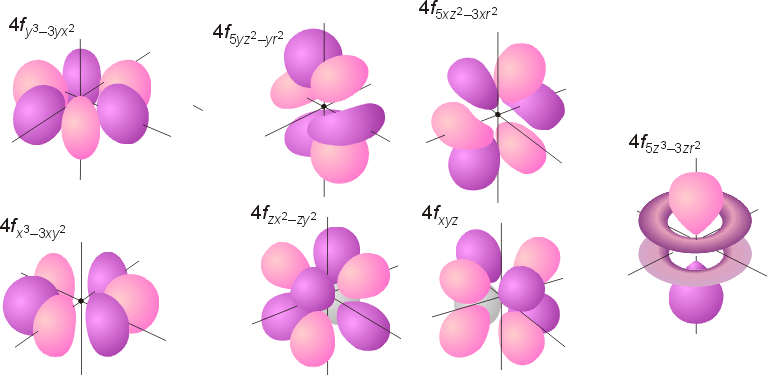 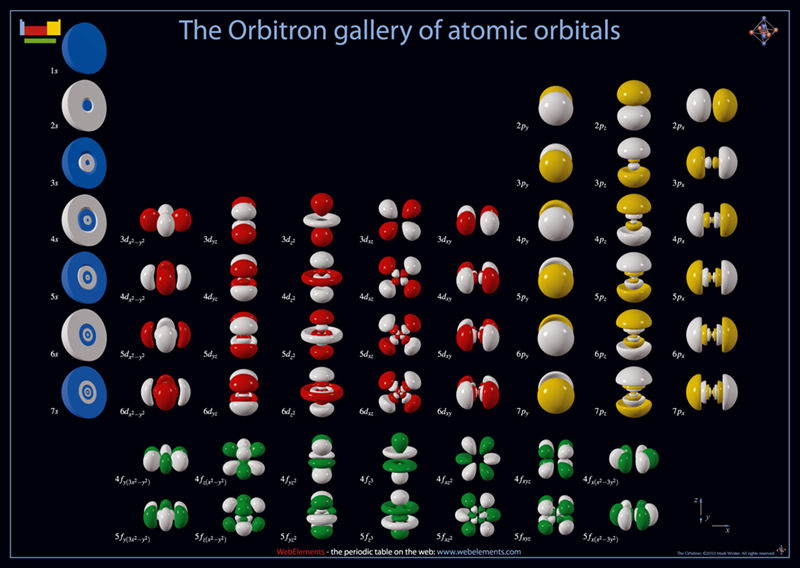 RULES FOR FILLINGENERGY LEVELS
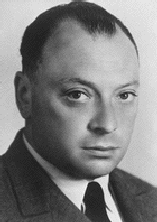 General Rules
Pauli Exclusion Principle
Each orbital can hold TWO electrons with opposite spins.
Wolfgang Pauli
Courtesy Christy Johannesson www.nisd.net/communicationsarts/pages/chem
General Rules
6d
Aufbau Principle
Electrons fill the lowest energy orbitals first.
“Lazy Tenant Rule”
5f
6d
7s
5f
6p
7s
5d
6p
4f
6s
5d
4f
5p
6s
4d
5p
5s
4d
4p
5s
3d
4p
4s
3d
4s
3p
Energy
3p
3s
3s
2p
2p
2s
2s
1s
1s
Courtesy Christy Johannesson www.nisd.net/communicationsarts/pages/chem
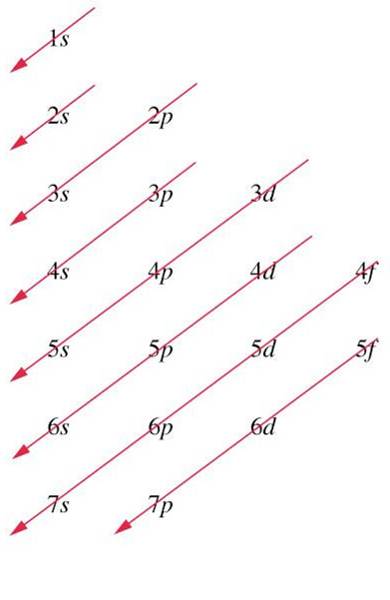 AUFBAU FILLING ORDER
General Rules
Hund’s Rule
Within a sublevel, place one electron per orbital before pairing them.
“Empty Bus Seat Rule”
RIGHT
WRONG
Courtesy Christy Johannesson www.nisd.net/communicationsarts/pages/chem
6s               6p                         5d                                           4f
32
5s              5p                         4d
18
4s             4p                         3d
18
Arbitrary
Energy Scale
3s             3p
8
2s             2p
8
1s
2
NUCLEUS
Energy Level Diagram of a Many-Electron Atom
O’Connor, Davis, MacNab, McClellan,  CHEMISTRY Experiments and Principles  1982, page 177
4f
4d
n = 4
4p
3d
4s
n = 3
3p
3s
2p
n = 2
2s
1s
n = 1
Sublevels
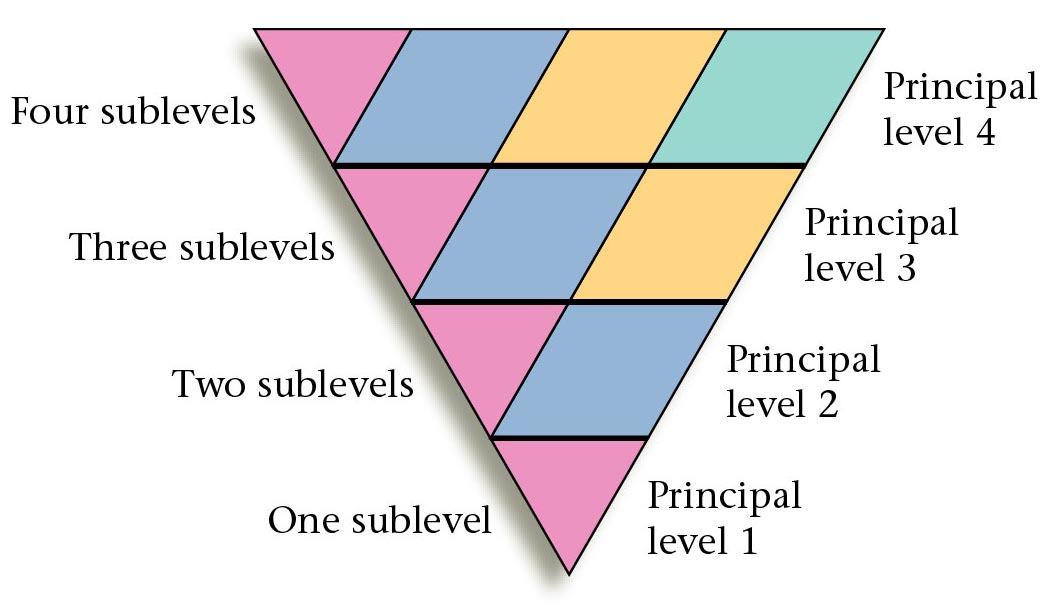 6d
5f
7s
6d
5f
Energy
6p
7s
5d
6p
4f
6s
5d
4f
5p
6s
4d
5p
5s
4d
4p
5s
3d
4p
4s
3d
3p
4s
Energy
3p
3s
3s
2p
2s
2p
2s
1s
1s
[Speaker Notes: The energy of an electron is determined by its average distance from the nucleus.

Each atomic orbital with a given set of quantum numbers has a particular energy associated with it, the orbital energy.

In atoms or ions that contain only a single electron, all orbitals with the same value of n have the same energy (they are degenerate).

Energies of the principal shells increase smoothly as n increases.

An atom or ion with the electron(s) in the lowest-energy orbital(s) is said to be in the ground state; an atom or ion in which one or more electrons occupy higher-energy orbitals is said to be in the excited state.]
4f
4d
s
n = 4
p
d
f
s
p
d
4p
s
p
3d
s
4s
n = 3
3p
3s
2p
n = 2
2s
1s
n = 1
Sublevels
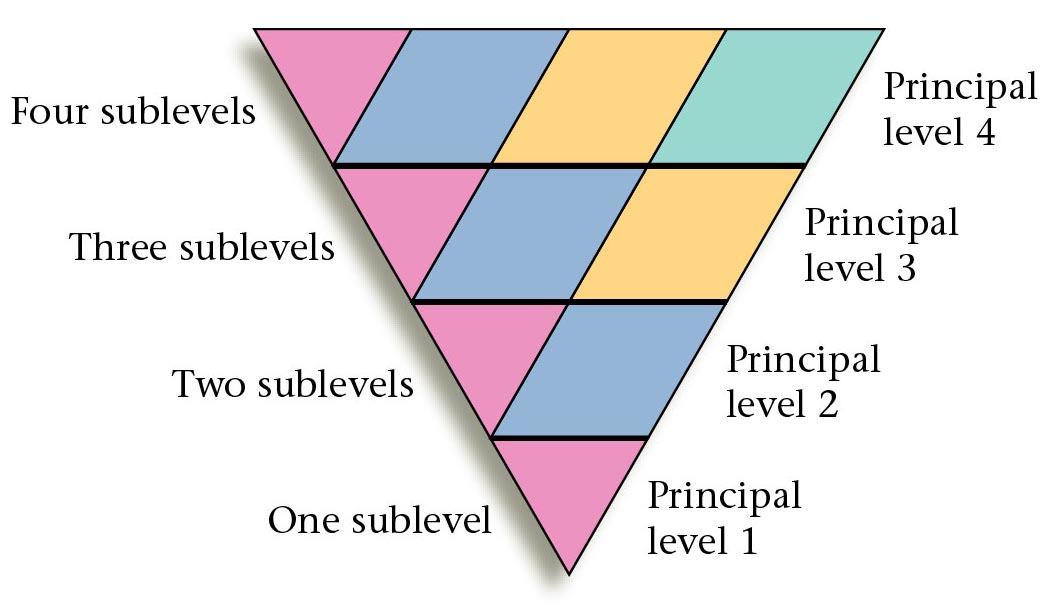 Energy
1s22s22p63s23p64s23d104p65s24d10…
[Speaker Notes: Electron configuration of an element is the arrangement of its electrons in its atomic orbitals

One can obtain and explain a great deal of the chemistry of the element by knowing its electron configuration]
1st column of s-block
1st Period
s-block
Periodic Patterns
Example - Hydrogen
1s1
Courtesy Christy Johannesson www.nisd.net/communicationsarts/pages/chem
1s
2p
2s
3p
3s
4p
3d
4s
5p
5s
4d
6p
6s
5d
7p
7s
6d
4f
5f
Periodic Patterns
s
p
1
2
3
4
5
6
7
1s
d (n-1)
6
7
f (n-2)
ELECTRON FILLING ORDER PATTERN
For elements 1-38
1s2s2p3s3p4s3d4p5s
Energy Level Diagram
6s               6p                                 5d                                           4f
Bohr Model
5s              5p                                 4d
4s             4p                                3d
Arbitrary Energy Scale
3s             3p
N
2s             2p
1s
Electron Configuration
NUCLEUS
H   He   Li   C   N   Al   Ar   F    Fe   La
CLICK ON ELEMENT TO FILL IN CHARTS
Energy Level Diagram
Hydrogen
6s               6p                                 5d                                           4f
Bohr Model
5s              5p                                 4d
4s             4p                                3d
Arbitrary Energy Scale
3s             3p
N
2s             2p
1s
Electron Configuration
H = 1s1
NUCLEUS
H   He   Li   C   N   Al   Ar   F    Fe   La
CLICK ON ELEMENT TO FILL IN CHARTS
Energy Level Diagram
Helium
6s               6p                                 5d                                           4f
Bohr Model
5s              5p                                 4d
4s             4p                                3d
Arbitrary Energy Scale
3s             3p
N
2s             2p
1s
Electron Configuration
He = 1s2
NUCLEUS
H   He   Li   C   N   Al   Ar   F    Fe   La
CLICK ON ELEMENT TO FILL IN CHARTS
Energy Level Diagram
Lithium
6s               6p                                 5d                                           4f
Bohr Model
5s              5p                                 4d
4s             4p                                3d
Arbitrary Energy Scale
3s             3p
N
2s             2p
1s
Electron Configuration
Li = 1s22s1
NUCLEUS
H   He   Li   C   N   Al   Ar   F    Fe   La
CLICK ON ELEMENT TO FILL IN CHARTS
Energy Level Diagram
Carbon
6s               6p                                 5d                                           4f
Bohr Model
5s              5p                                 4d
4s             4p                                3d
Arbitrary Energy Scale
3s             3p
N
2s             2p
1s
Electron Configuration
C = 1s22s22p2
NUCLEUS
H   He   Li   C   N   Al   Ar   F    Fe   La
CLICK ON ELEMENT TO FILL IN CHARTS
Energy Level Diagram
Nitrogen
6s               6p                                 5d                                           4f
Bohr Model
5s              5p                                 4d
4s             4p                                3d
Arbitrary Energy Scale
3s             3p
N
Hund’s Rule “maximum
 number of unpaired orbitals”.
2s             2p
1s
Electron Configuration
N = 1s22s22p3
NUCLEUS
H   He   Li   C   N   Al   Ar   F    Fe   La
CLICK ON ELEMENT TO FILL IN CHARTS
Energy Level Diagram
Fluorine
6s               6p                                 5d                                           4f
Bohr Model
5s              5p                                 4d
4s             4p                                3d
Arbitrary Energy Scale
3s             3p
N
2s             2p
1s
Electron Configuration
F = 1s22s22p5
NUCLEUS
H   He   Li   C   N   Al   Ar   F    Fe   La
CLICK ON ELEMENT TO FILL IN CHARTS
Energy Level Diagram
Aluminum
6s               6p                                 5d                                           4f
Bohr Model
5s              5p                                 4d
4s             4p                                3d
Arbitrary Energy Scale
3s             3p
N
2s             2p
1s
Electron Configuration
Al = 1s22s22p63s23p1
NUCLEUS
H   He   Li   C   N   Al   Ar   F    Fe   La
CLICK ON ELEMENT TO FILL IN CHARTS
Energy Level Diagram
Argon
6s               6p                                 5d                                           4f
Bohr Model
5s              5p                                 4d
4s             4p                                3d
Arbitrary Energy Scale
3s             3p
N
2s             2p
1s
Electron Configuration
Ar = 1s22s22p63s23p6
NUCLEUS
H   He   Li   C   N   Al   Ar   F    Fe   La
CLICK ON ELEMENT TO FILL IN CHARTS
Energy Level Diagram
N
Iron
6s               6p                                 5d                                           4f
Bohr Model
5s              5p                                 4d
4s             4p                                3d
Arbitrary Energy Scale
3s             3p
2s             2p
1s
Electron Configuration
Fe = 1s22s22p63s23p64s23d6
NUCLEUS
H   He   Li   C   N   Al   Ar   F    Fe   La
CLICK ON ELEMENT TO FILL IN CHARTS
Energy Level Diagram
N
Lanthanum
6s               6p                                 5d                                           4f
Bohr Model
5s              5p                                 4d
4s             4p                                3d
Arbitrary Energy Scale
3s             3p
2s             2p
1s
Electron Configuration
La = 1s22s22p63s23p64s23d10
4s23d104p65s24d105p66s25d1
NUCLEUS
H   He   Li   C   N   Al   Ar   F    Fe   La
CLICK ON ELEMENT TO FILL IN CHARTS
STOP AND PRACTICE
GO TO THE LINK ON YOUR CTLS AND COMPLETE ASSIGNMENT #8
ELECTRON CONFIGURATION SHORTHAND
8
O
15.9994
2s
2p
1s
Notation
Orbital Diagram
O
    8e-
Electron Configuration
1s2 2s2 2p4
Courtesy Christy Johannesson www.nisd.net/communicationsarts/pages/chem
p
s
d (n-1)
f (n-2)
Periodic Patterns
Shorthand Configuration
Core electrons: 
Go up one row and over to the Noble Gas.
Valence electrons:  
On the next row, fill in the # of e- in each sublevel.
Courtesy Christy Johannesson www.nisd.net/communicationsarts/pages/chem
16
S
32.066
Core Electrons
Valence Electrons
Notation
Longhand Configuration
S  16e-
2p6
2s2
1s2
3s2
3p4
Shorthand Configuration
S	16e-	[Ne] 3s2 3p4
Courtesy Christy Johannesson www.nisd.net/communicationsarts/pages/chem
32
Ge
72.61
Periodic Patterns
Example - Germanium
[Ar]
4s2
3d10
4p2
Courtesy Christy Johannesson www.nisd.net/communicationsarts/pages/chem
Shorthand Configuration
Element symbol
Electron configuration
Ca
[Ar] 4s2
V
[Ar] 4s2 3d3
F
[He] 2s2 2p5
Ag
[Kr] 5s2 4d9
I
[Kr] 5s2 4d10 5p5
Xe
[Kr] 5s2 4d10 5p6
Fe
[He] 2s22p63s23p64s23d6
[Ar] 4s23d6
Sg
[Rn] 7s2 5f14 6d4
8
The Octet Rule
Atoms tend to gain, lose, or share electrons 
until they have eight valence electrons.
This fills the valence
shell and tends to give
the atom the stability
of the inert gasses.
ONLY s- and p-orbitals are valence electrons.
Stability
Full energy level
Full sublevel (s, p, d, f)
Half-full sublevel
Courtesy Christy Johannesson www.nisd.net/communicationsarts/pages/chem
Stability
Electron Configuration Exceptions
Copper
EXPECT:		[Ar] 4s2 3d9
ACTUALLY:	[Ar] 4s1 3d10
Copper gains stability with a full d-sublevel.
Courtesy Christy Johannesson www.nisd.net/communicationsarts/pages/chem
Stability
Electron Configuration Exceptions
Chromium
EXPECT:		[Ar] 4s2 3d4
ACTUALLY:	[Ar] 4s1 3d5
Chromium gains stability with a half-full d-sublevel.
Courtesy Christy Johannesson www.nisd.net/communicationsarts/pages/chem
REVIEW
Electron Configuration using the Periodic Table
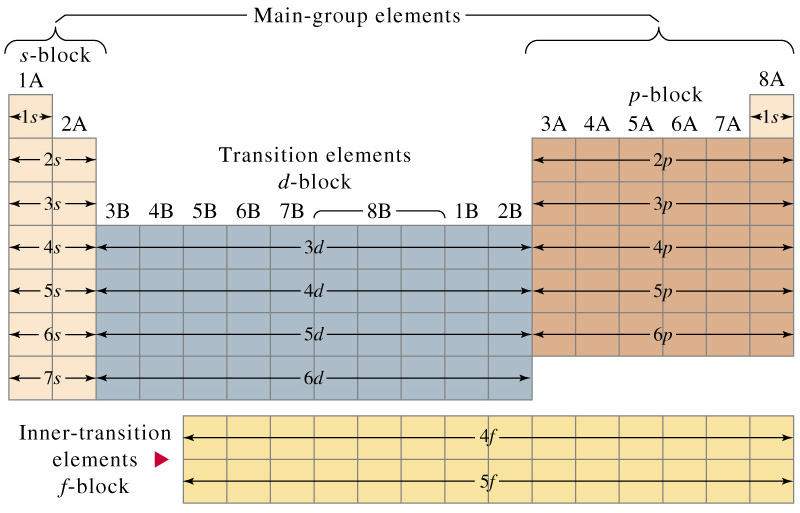 Filling Rules for Electron Orbitals
Aufbau Principle:  Electrons are added one at a time to the lowest 
	energy orbitals available until all the electrons of the atom 
	have been accounted for.
Pauli Exclusion Principle:  An orbital can hold a maximum of two electrons.
	To occupy the same orbital, two electrons must spin in opposite 
	directions.
Hund’s Rule:  Electrons occupy equal-energy orbitals so that a maximum 
	number of unpaired electrons results.
*Aufbau is German for “building up”
Hydrogen’s Atomic Orbitals
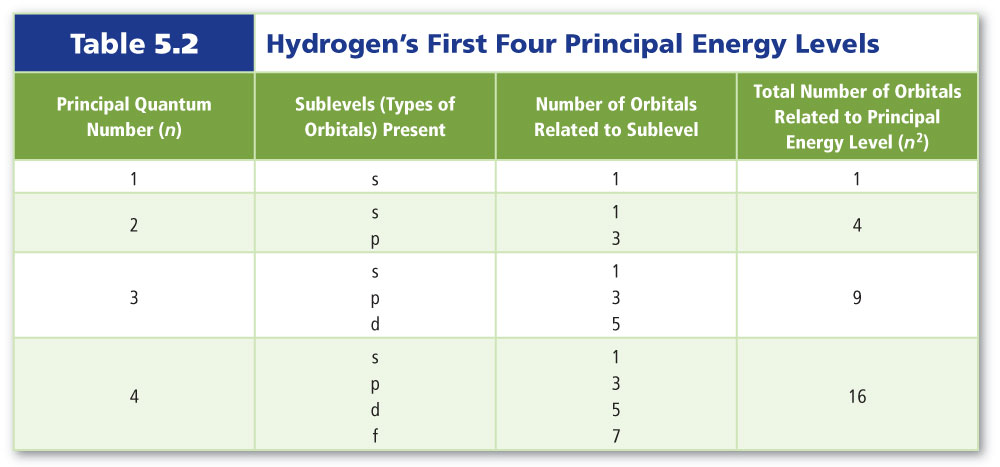 Electron Arrangement
Called ELECTRON CONFIGURATION
A series of letters & numbers giving specific information about every electron in an atom

We will use the analogy of HAWK HOTEL to describe Electron Configuration set-up and rules….
HAWK HOTELACCOMODATIONS
Single Room (s)
One “bed”
Two “guests” maximum
Located on floors 1-7
HAWK HOTELACCOMODATIONS
Prestige Room (p)
Three “beds”
Six “guests” maximum
Located on floors 2-7
HAWK HOTELACCOMODATIONS
Deluxe Room (d)
Five “beds”
Ten “guests” maximum 
Located on floors 3-6
HAWK HOTELACCOMODATIONS
Fabulous Room (f)
Seven “beds”
Fourteen “guests” maximum
Located on floors 4 & 5
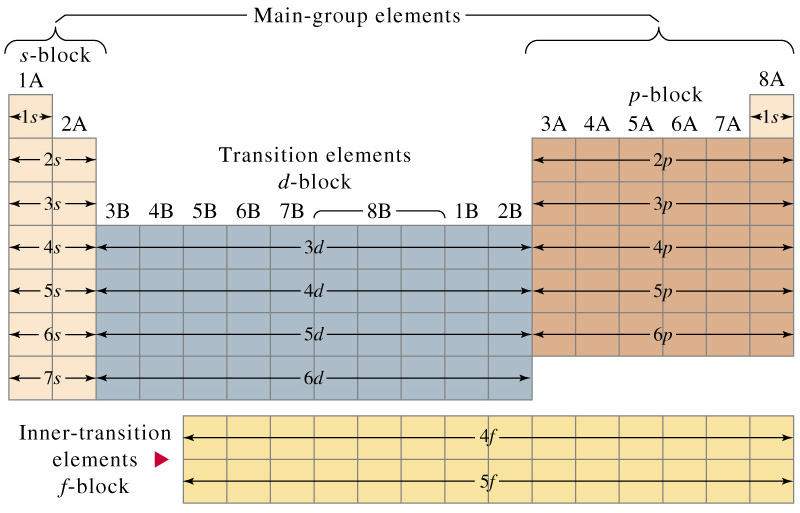 Lets write the electron configuration for the following elements in period 1

Hydrogen 1s1

Helium 1s2
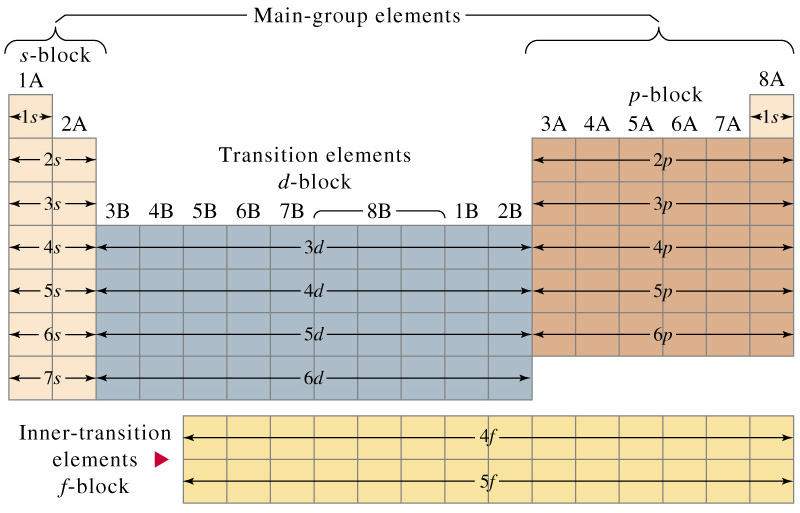 Let’s write the electron configuration for elements in Period 2
Lithium 1s22s1
Beryllium 1s22s2
Boron 1s22s2p1
Carbon 1s22s2p2
Nitrogen 1s22s2p3
Oxygen 1s22s2p4
Fluorine 1s22s2p5
Neon 1s22s2p6
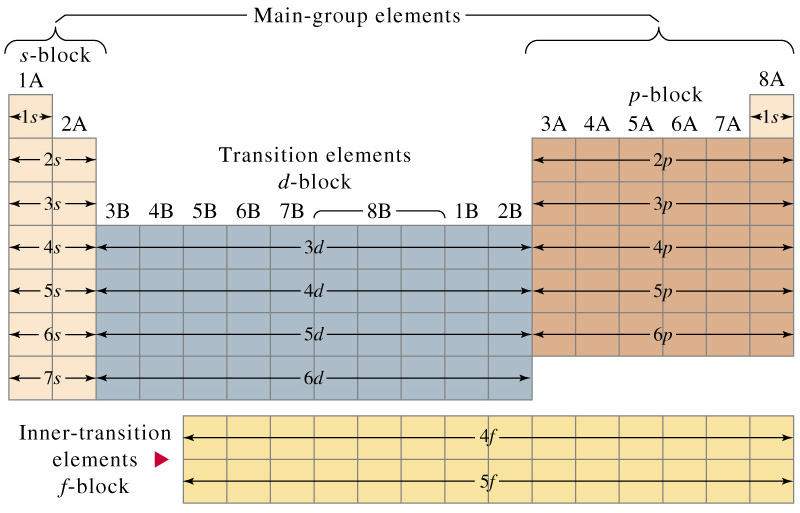 Let’s write the shorthand e config for elements in Period 2
Lithium 1s22s1		[He] 2s1
Beryllium 1s22s2		[He] 2s2
Boron 1s22s2p1		[He] 2s12p1
Carbon 1s22s2p2		[He] 2s12p2
Nitrogen 1s22s2p3		[He] 2s12p3
Oxygen 1s22s2p4		[He] 2s12p4
Fluorine 1s22s2p5		[He] 2s12p5
Neon 1s22s2p6			[He] 2s12p6
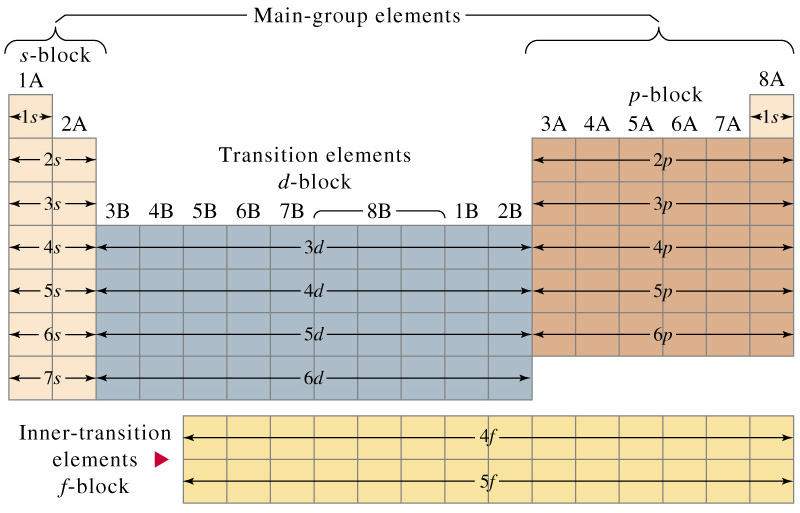